Art and Design – Seasonal Delights. Autumn 2020.
To use a range of materials creatively.
To develop a range of techniques in using colour, pattern and shape. 
To learn about the work of a range of artists.
Henri Matisse.
We started by discussing what a collage is before then learning about some Artists who have famously used collaging in their work.

We found out about Henri Matisse who was  a painter who then  became very interested in collage.
All of the red makes it look a bit angry. - Alma
The Snail
We looked closely at Henri Matisse’s ‘ The Snail’ and tried to replicate his shapes used by using colourful card and scissors.
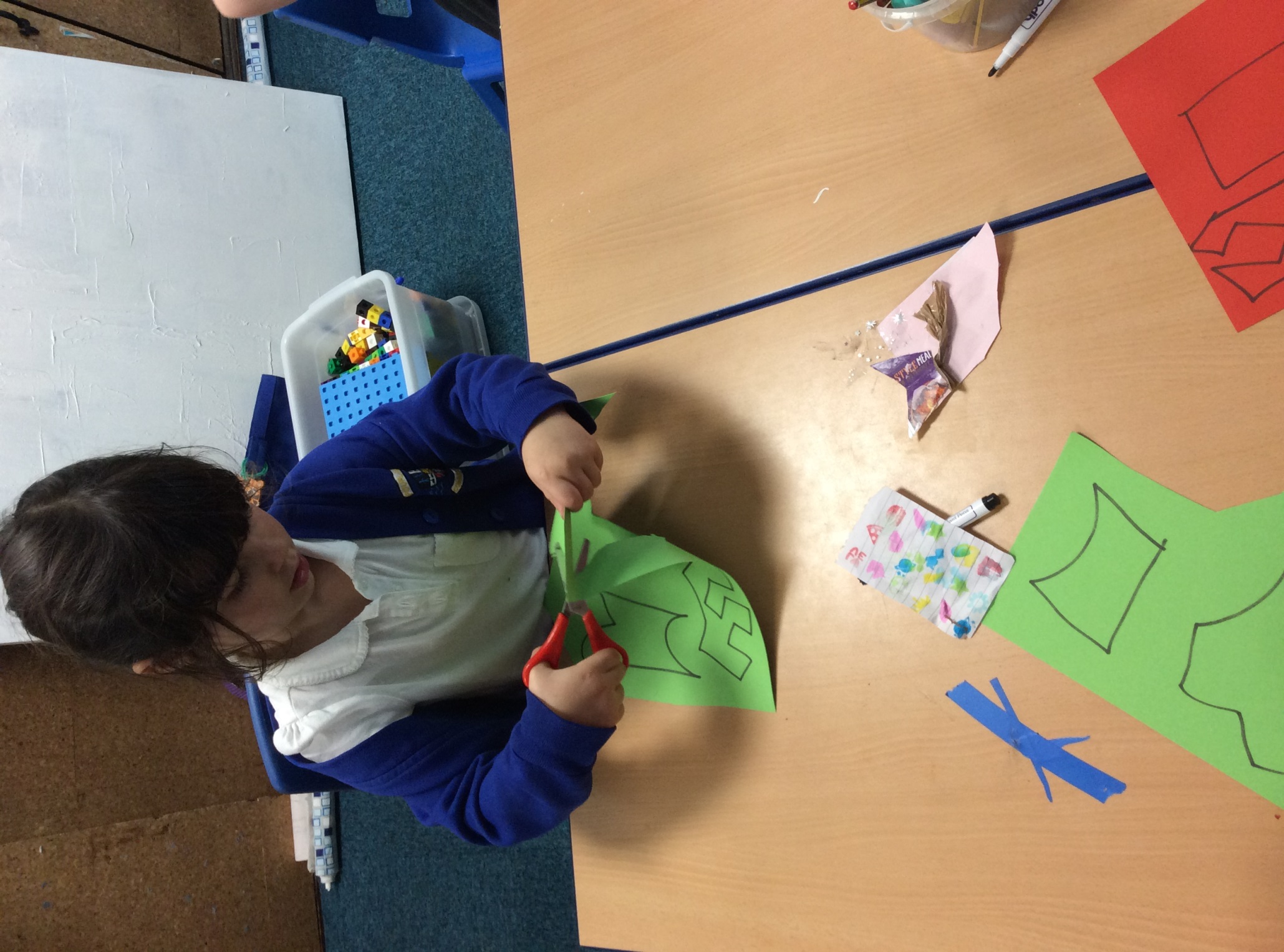 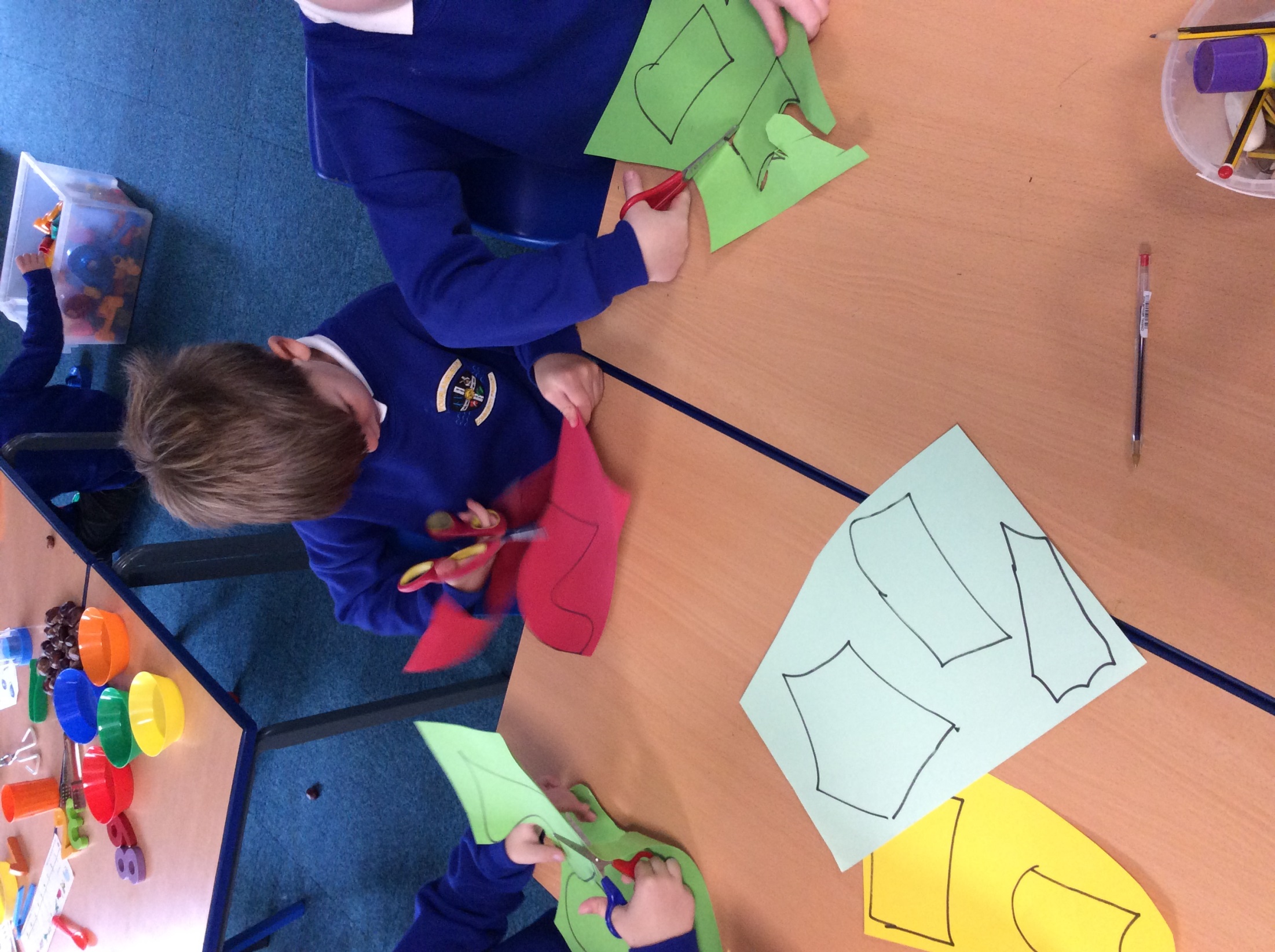 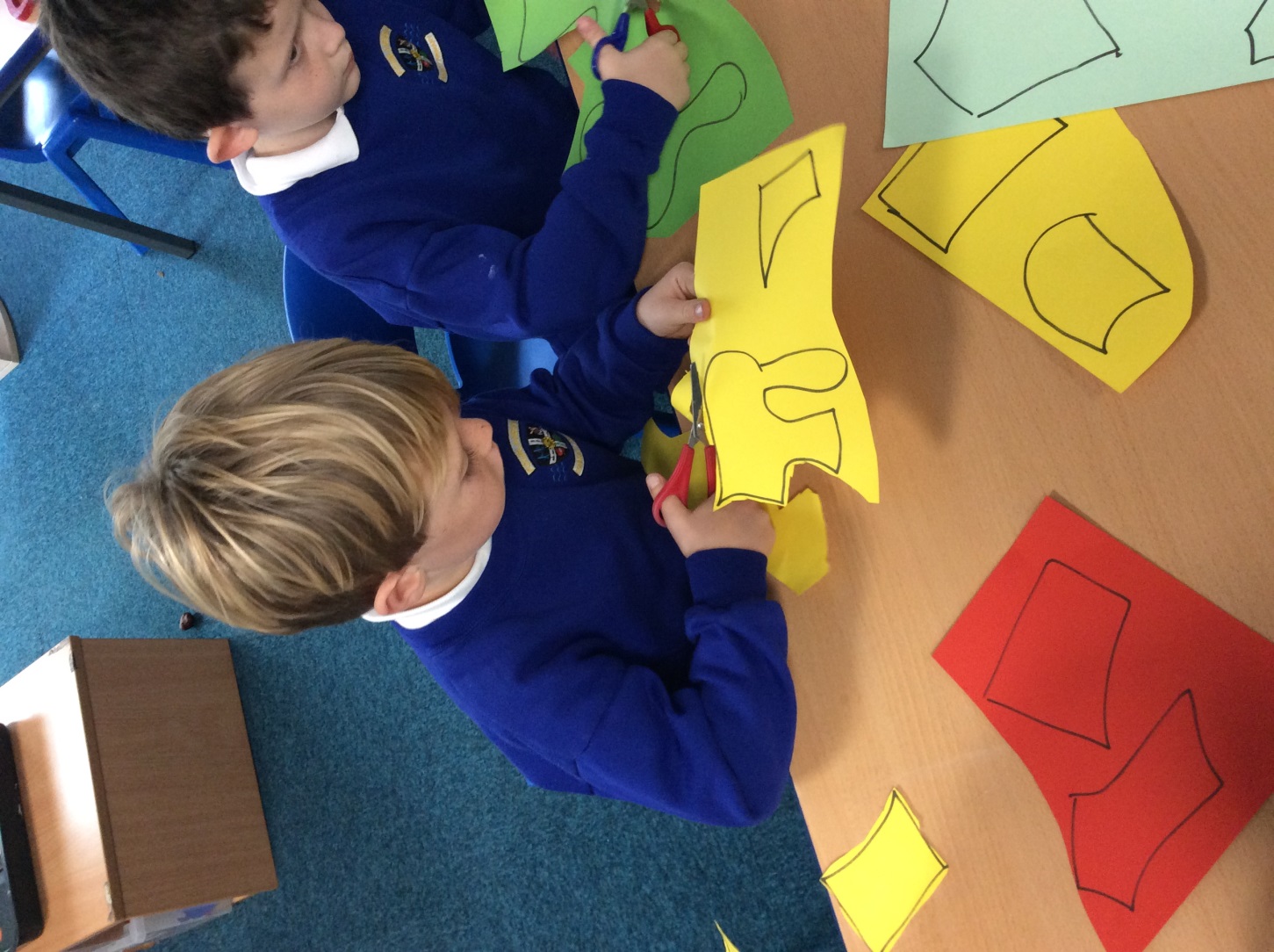 Our Own Collages
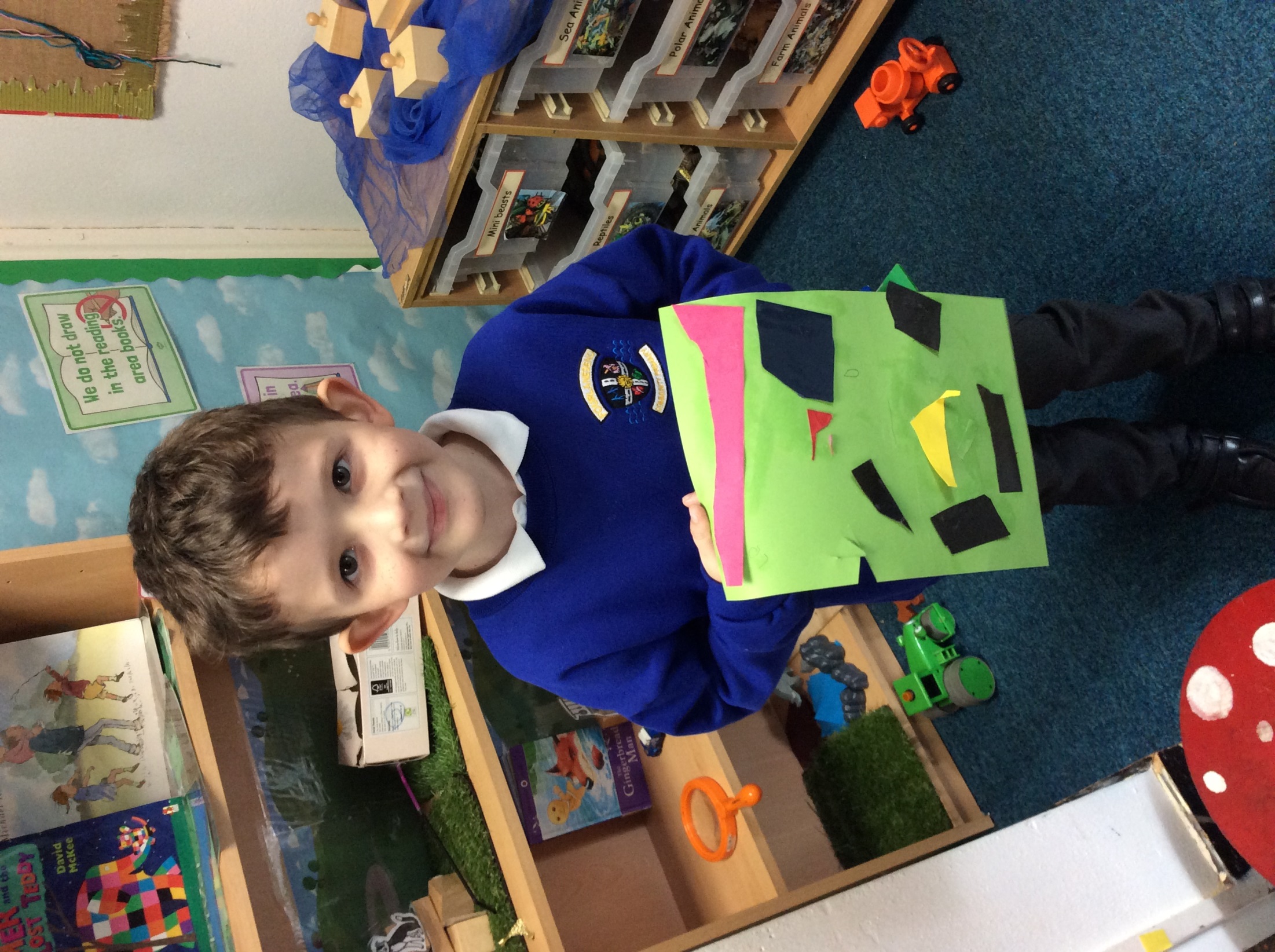 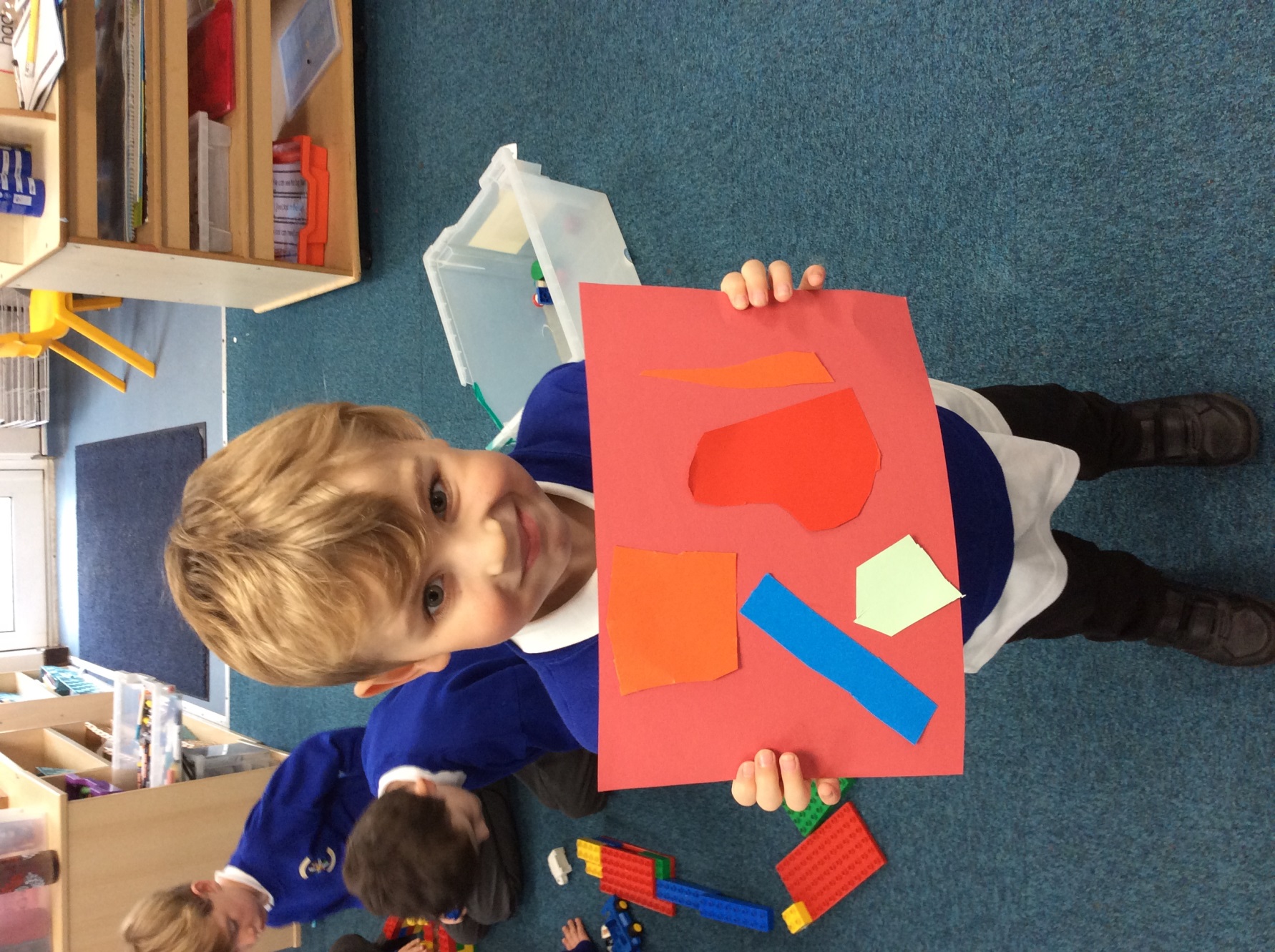 Seasonal artwork using collage
We decided by a class vote, to use some of the collaging and cutting techniques that we learnt to create our own seasonal pictures in the form of Christmas cards for someone very special at home.
Mine is the one with the yellow scarf! – Alfie A
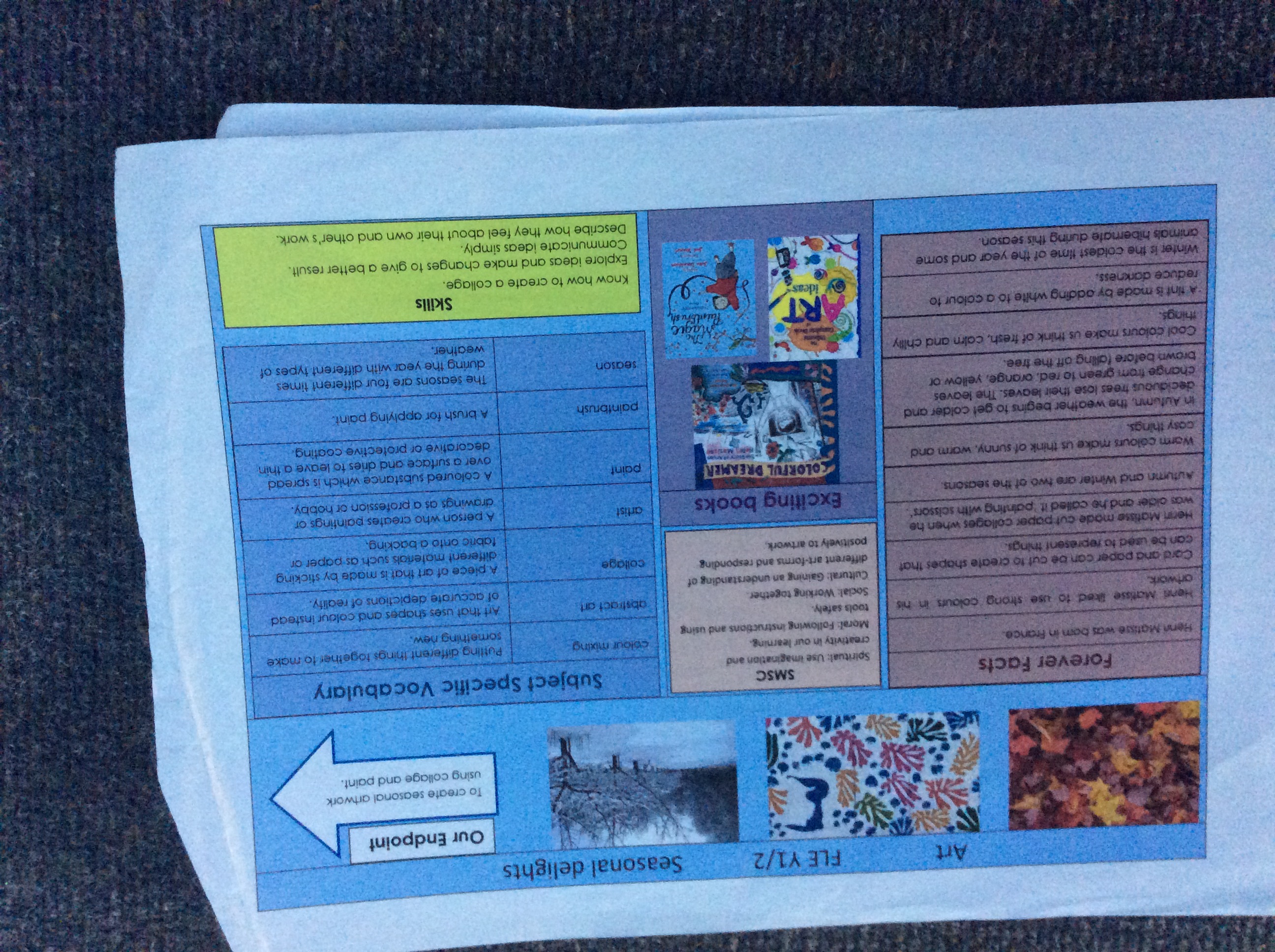